2019年研发年报实施要点
(规上部分)
鞍山省统计局 工业科
 2019年12月
实施要点
一、报表制度
二、年报流程
三、工作要点
四、其他说明
报表制度
（一）时间安排             

（二）统计范围
     
（三）统计表式

（四）修订说明
报表制度-时间安排
[Speaker Notes: 红色部分时间调整，注意
平台验收和非网报单位上报提前15天]
报表制度-统计范围
[Speaker Notes: 服务业由大中型拓展至规模以上]
报表制度-统计范围
服务业规上标准有调整，以平台名录库为准：
    主要变化为将年营业收入和年末从业人员双标准调整为年营业收入单标准；涉及行业有交通运输、仓储和邮政业，信息传输、软件和信息技术服务业，水利、环境和公共设施管理业三个门类和卫生行业大类、社会工作行业大类。
报表制度-统计范围
调查单位基本情况信息将于开网前在联网直报平台上完成加载。 
        汇总单位为网报平台名录库中最终认定符合研发统计范围内的企业法人单位。
报表制度-统计范围
调查单位非经普年一般分两批加载
[Speaker Notes: 非工业的补充和更新比较少，今年如果还是这样可能会有较大的变化
第二批加载完成后，下载101基层库，掌握企业初始信息]
报表制度-统计范围
调查单位 ≠ 汇总单位
说明：
      1.填报了研发报表的单位，不一定最后进入汇总
      2.未填报研发报表的单位，可能最终进入汇总。
报表制度-统计范围
调查单位



                    汇总单位
报表制度-统计范围
填报107表但不参加汇总的企业：开网前符合研发年报的填报范围，但在填报过程中企业属性变更导致不符合汇总要求企业。
不填报107表但参加汇总的企业：关停企业，以及开网前企业不符合研发年报的填报范围，但在填报过程中企业属性变更导致符合汇总要求的企业。
报表制度-标识
国家局在单机版上对101批量处理
[Speaker Notes: 单机版，非网报平台，预计可以新增民营企业标识]
报表制度-报表
基层表           过录表           汇总表
K303506K313506
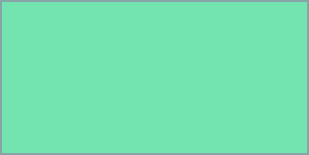 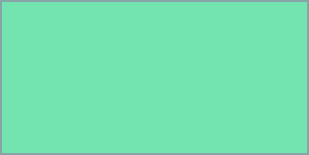 L107-1
107-1
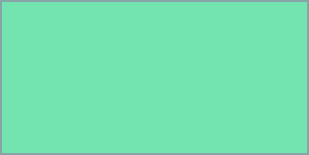 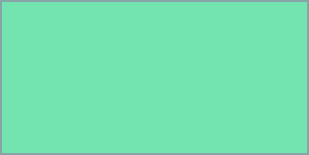 K306506K316506
L506
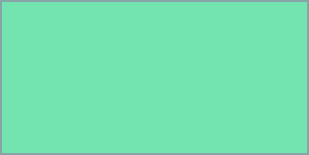 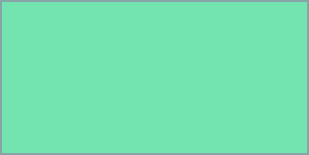 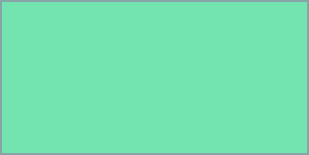 K308506K318506
107-2
L107-2
[Speaker Notes: 以后汇总表只有关于506的汇总，暂时取消了107-1和107-2的汇总表
今年准备新增全部规上企业汇总表，取名暂定为8系列]
报表制度-修订
基层表
1.表名表号       6.指标调整
2.统计范围      7.分类目录
3.研发概念      8.报送时间
4.报表框架      9.填报依据
5.指标增减
工作要点
（一）做好年报基础工作
（二）数据质量核查
（三）免报功能
（四）非网报单位
工作要点-年报基础
（1）做好业务培训
（2）电子报表
（3）严守统计纪律
[Speaker Notes: 企业明确填报依据，后期调研发现了无财务账企业上报
纪律杜绝代填代报、授意填报]
工作要点-数据质量
（一）平台审核关系
（二）奇异值
（三）查询模板
（四）查询清单
（五）政府资金
[Speaker Notes: 人工审核取消，工作重点就是对基层数据质量进行核查，目前的几种手段
107-1有33条，107-2有133条。强制性审核错误去年没有出现
质量评估报告，要对所有的指标进行排序，剔除奇异值
去年下发了27个查询模板，项目表4个，活动表23个
查询清单，清单查询后还是要再看看，市级不是二倒手，
政府资金，研发后补助]
工作要点-免报
参照往年惯例，免报功能的开放时间预计为2020年3月初。
工作要点-非网报单位
2020年3月15日前报送至省局社科文处 
未按时上报的涉密企业将不参加最终汇总
数据质量（101表）
[Speaker Notes: 涉密单位的101重点字符缺漏错误现象严重，在测算前还需要花费大量时间处理非网报的101
上报的非网报单位以上年反馈的单位为准，已经剔除过重复单位了]
工作要点-非网报单位
1.企业基本情况指标
2.企业从业人员情况指标
3.企业生产经营及财务指标
4.项目表和活动表
5.创新调查问卷
非网报基层数据内容包括：
其他说明
质量评估报告
工作总结（规上、规下）
……
实施要点附件内容
2019年年报重要时间节点
2020年1月20日0时，网报平台企业端开网时间。
2020年3月10日24时，网报平台企业端填报截止时间。
2020年3月15日24时，网报平台市级数据验收截止时间；保密单位基层数据及上报说明报送至省统计局截止时间；报送电子版数据质量评估报告截止时间。
2020年4月15日，报送纸介质数据质量评估报告截止时间；报送电子版工作总结截止时间；报送纸介质工作总结截止时间。
感谢聆听，恳请指正！